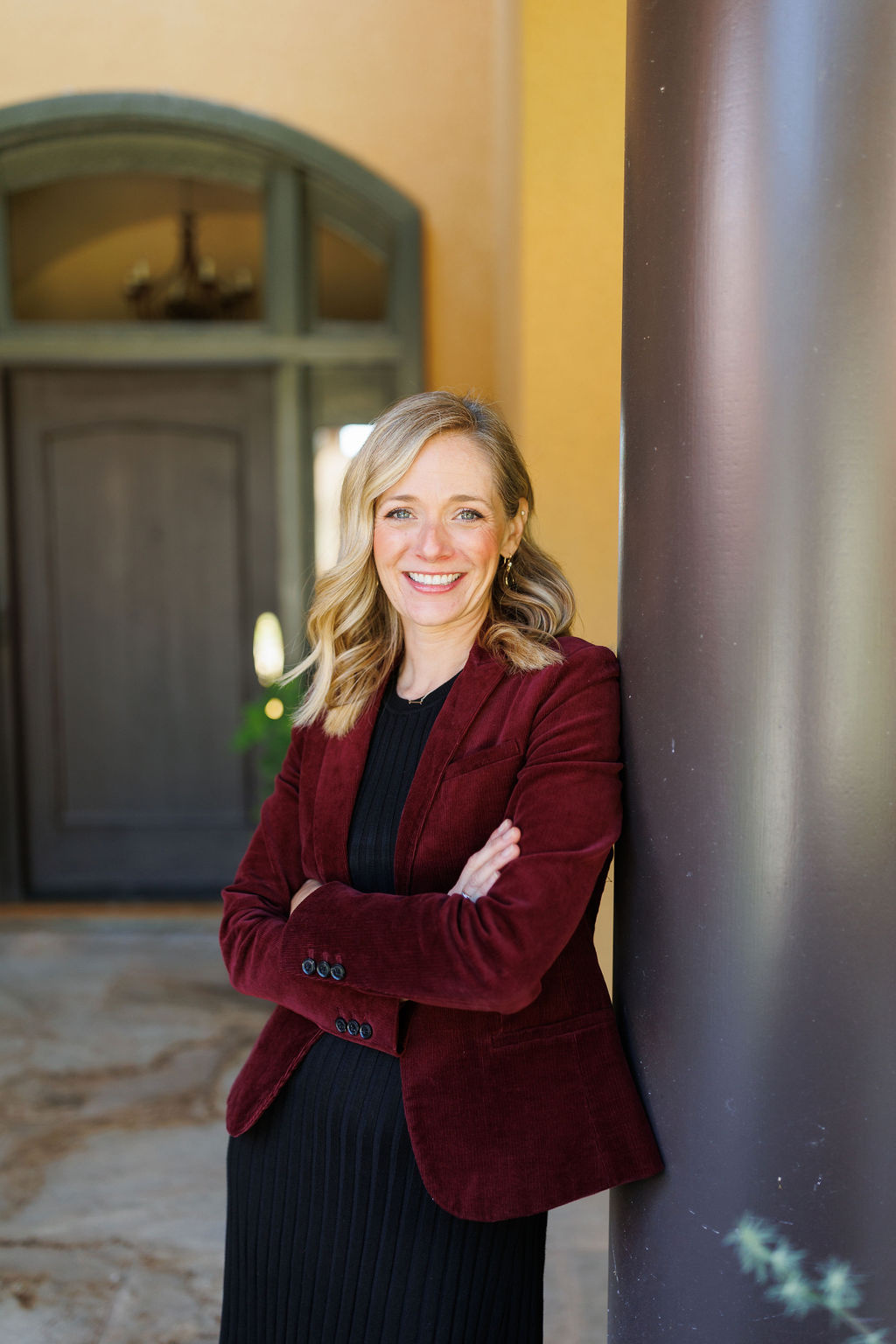 ABOUT DEL MONTE GROUP
Since 1985, Del Monte Group has been helping individuals, families, and closely held businesses solve complex problems involving financial, tax, and estate concerns with unique integrated wealth management approaches. 
No, we’re not your typical investment management firm that’s here to talk only about how you’re going to retire. 
At DMG, we dig in to understand what money really means to you for long-term success and how we can take immediate action to help you live more of the life you want.
Angela Wright, CFP®
President 
925.736.6410
Angela@APlaceOfPossibility.com
APlaceOfPossibility.com/MeetDMG